Repo 
wetlands as a context for learning
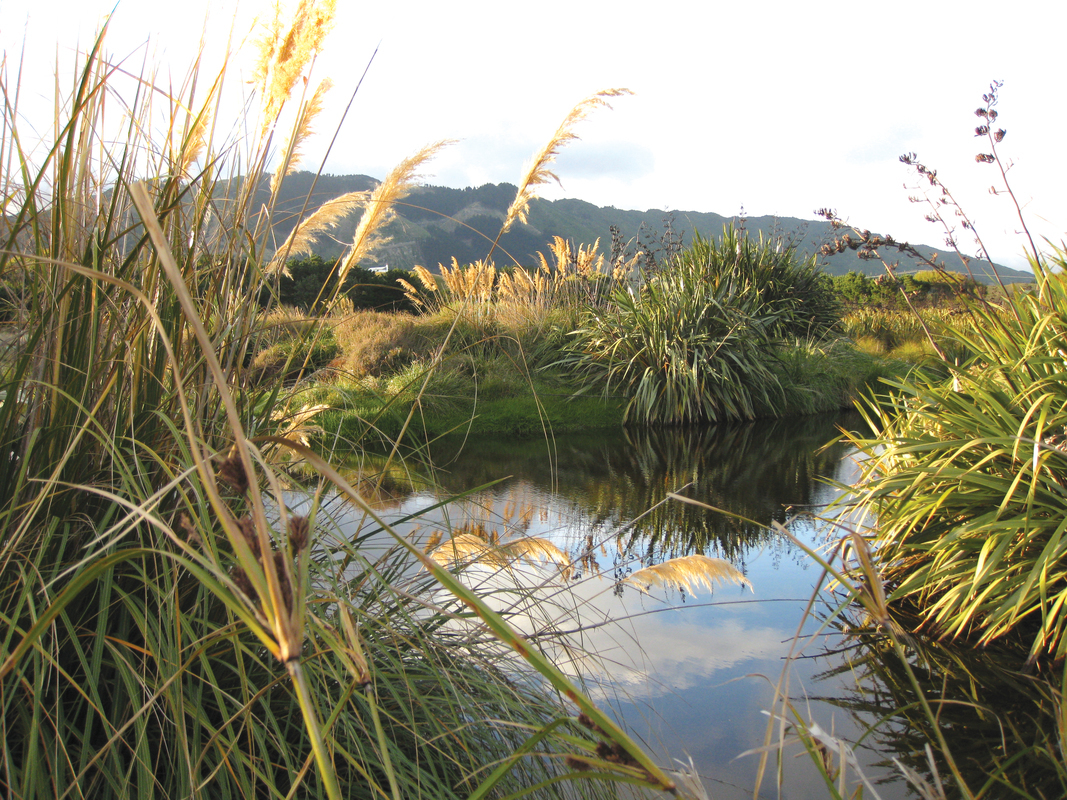 Rights: Monica Peters. Sourced from Te Reo o Te Repo – The Voice of the Wetland.
4–4:45 pm Thursday 22 October
© Copyright. Science Learning Hub – Pokapū Akoranga Pūtaiao The University of Waikato Te Whare Wananga o Waikato.
All Rights Reserved | www.sciencelearn.org.nz. All images are copyrighted. For further information, please refer to enquiries@sciencelearn.org.nz
Index
© Copyright. The University of Waikato Te Whare Wananga o Waikato l Science Learning Hub – Pokapū Akoranga Pūtaiao. All Rights Reserved
All images are copyrighted. For further information, please refer to enquiries@sciencelearn.org.nz.
The Science Learning Hub
A trustworthy online resource – produced by educators and scientists
Based on world-class New Zealand science research
Supported by learning activities, information about the key science ideas and concepts, multimedia tools and other resources
Written for New Zealand teachers and students
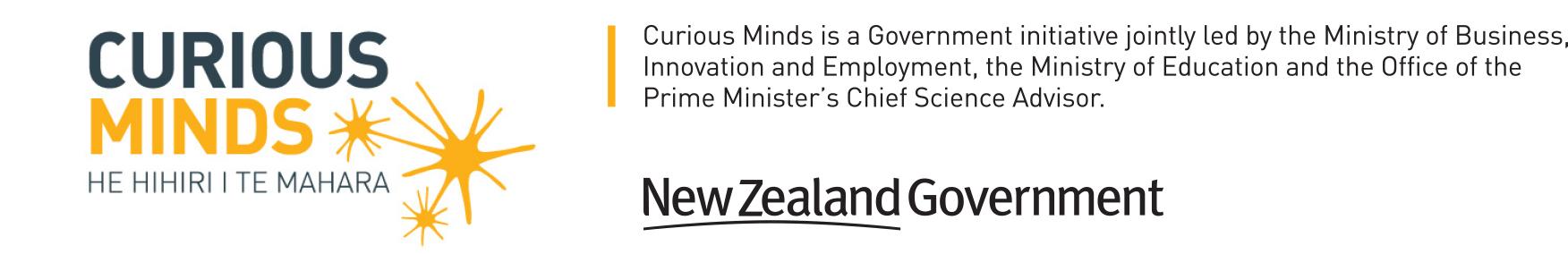 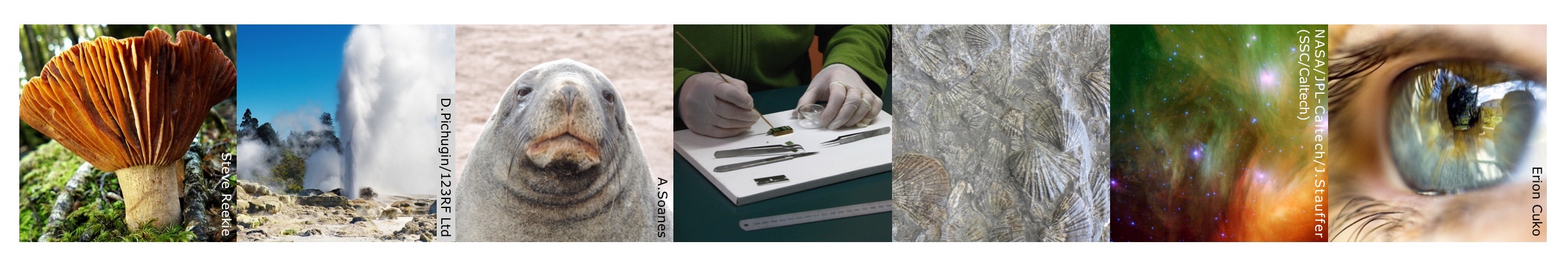 © Copyright. Science Learning Hub – Pokapū Akoranga Pūtaiao The University of Waikato Te Whare Wananga o Waikato.
All Rights Reserved | www.sciencelearn.org.nz. All images are copyrighted. For further information, please refer to enquiries@sciencelearn.org.nz
[Speaker Notes: The SLH is funded by the NZ government – MBIE Ministry of Business, Innovation and Employment – under the Curious Minds fund]
Purpose
To get you excited about teaching in, for and about repo
To share ideas and resources to support you in and out of the classroom
Highlight indigenous research connected to repo
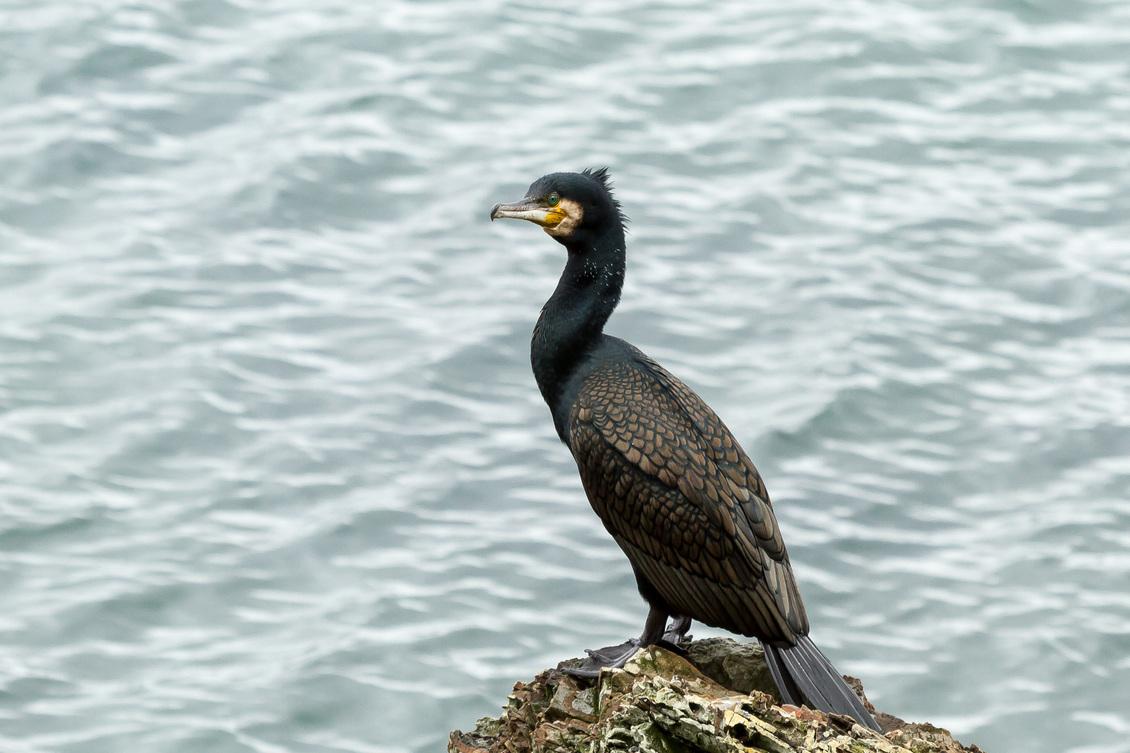 Manatārua: Janice McKenna. Nō roto mai i 
Te Reo o Te Repo – The Voice of the Wetland.
[Speaker Notes: Image: www.sciencelearn.org.nz/images/4372-te-kawau
Rights: Manatārua: Janice McKenna. Nō roto mai i Te Reo o Te Repo – The Voice of the Wetland.]
What are repo/wetlands?
Why should we care?
Food source
A habitat for flora and fauna
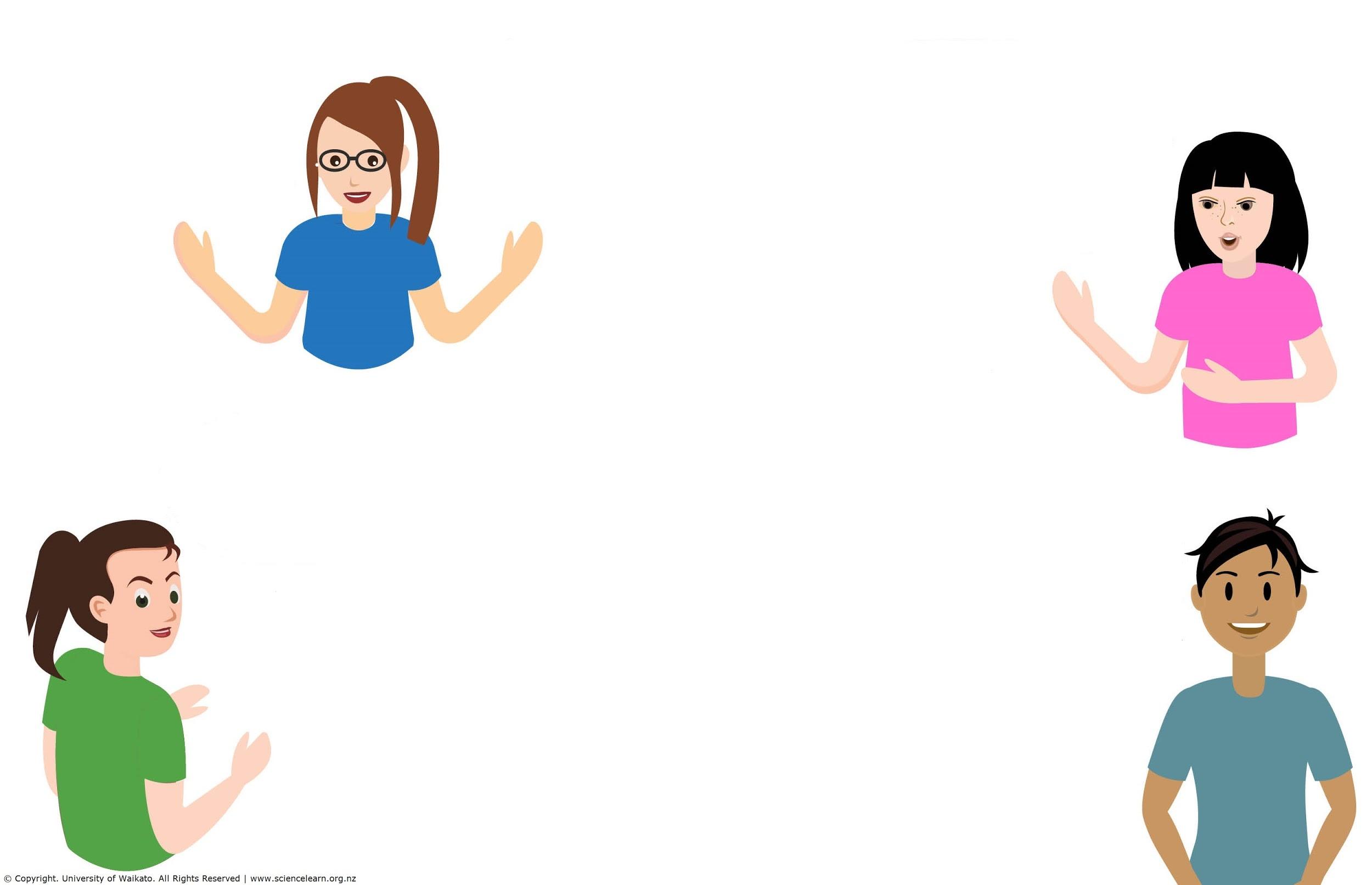 Filters
Outdoor classrooms
Traditionally the pātaka kai of our tīpuna
Kidneys of the whenua, wai. We need to care for them to stay healthy. Ko au te whenua.
Unique biodiverse ecosystems
[Speaker Notes: www.sciencelearn.org.nz/videos/2013-wetlands-in-aotearoa]
Tuia o ngā repo me ngā tāngata
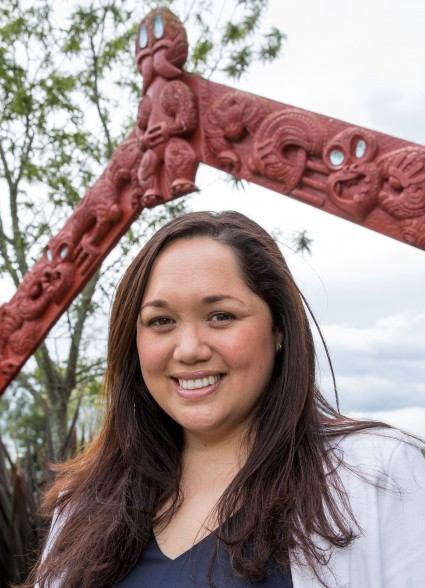 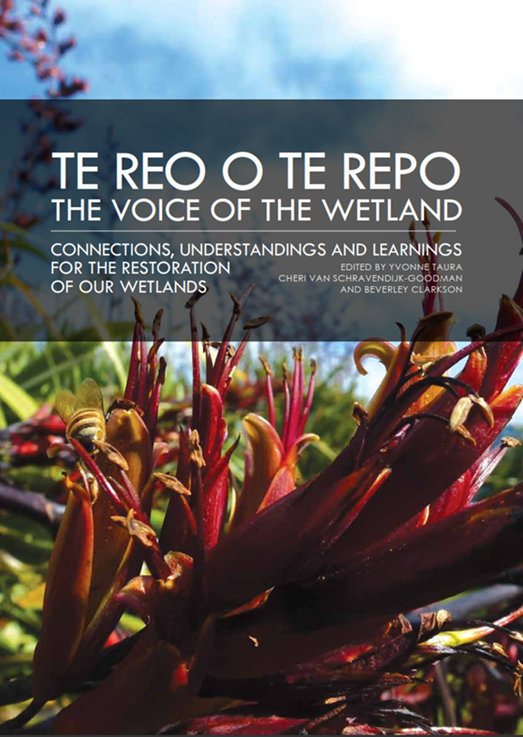 Yvonne Taura from Manaaki Whenua
Te Reo o Te Repo – The Voice of the Wetland
Stakeholder Hui
Pauline Waiti & Hēni Jacob
Support from kura
© Manaaki Whenua – Landcare Research
[Speaker Notes: Image and link for Yvonne Taura: www.landcareresearch.co.nz/about-us/our-people/yvonne-taura 
Curious Minds profile
Yvonne Taura (Ngāiterangi, Ngāti Ranginui, Ngāti Hauā, Ngāti Uenuku, Ngāti Tūwharetoa) is a kairangahau Māori (researcher) in the Manaaki Taiao rōpū (Māori research team)
Te reo o te repo: The voice of the wetland]
Finding the resources
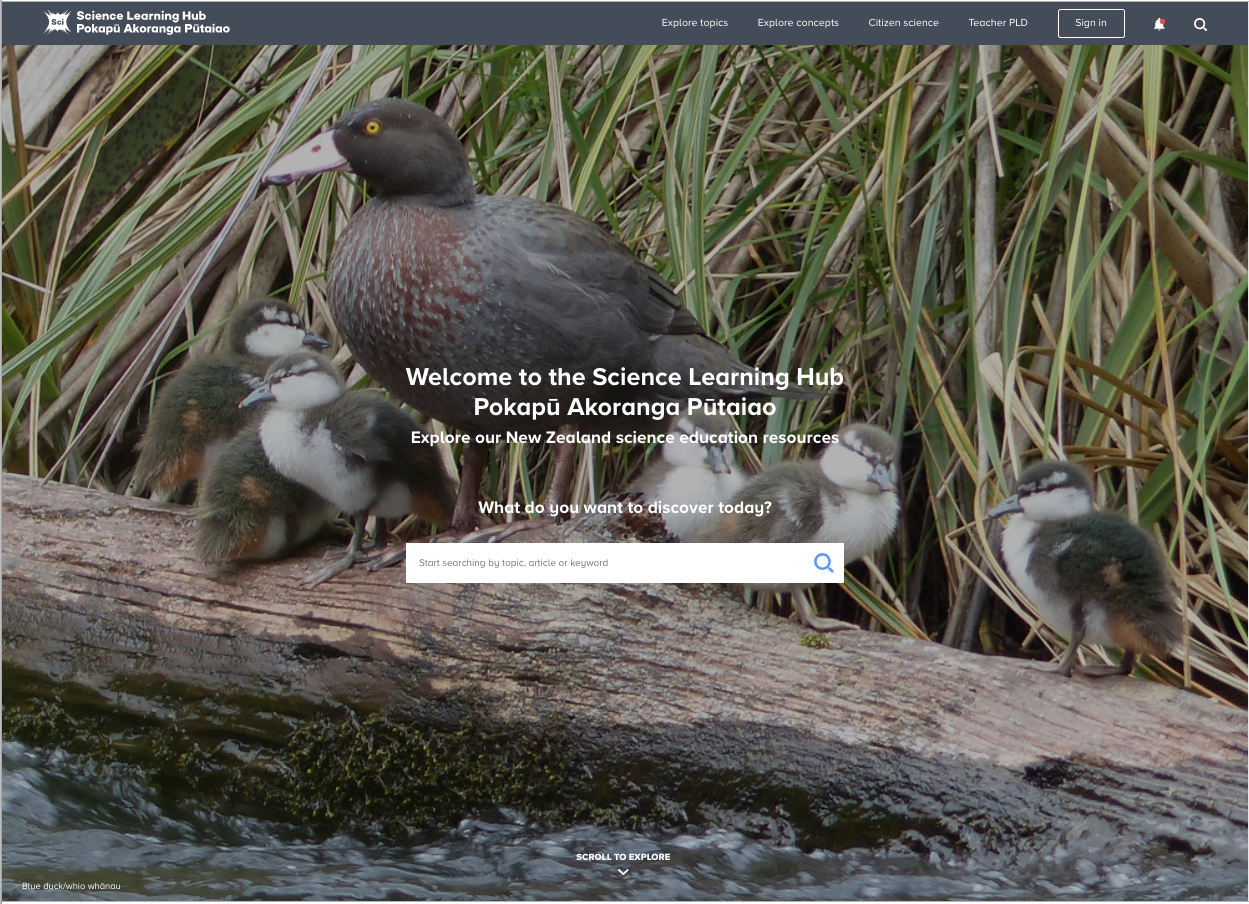 © Copyright. Science Learning Hub – Pokapū Akoranga Pūtaiao The University of Waikato Te Whare Wananga o Waikato.
All Rights Reserved | www.sciencelearn.org.nz. All images are copyrighted. For further information, please refer to enquiries@sciencelearn.org.nz
Finding the resources
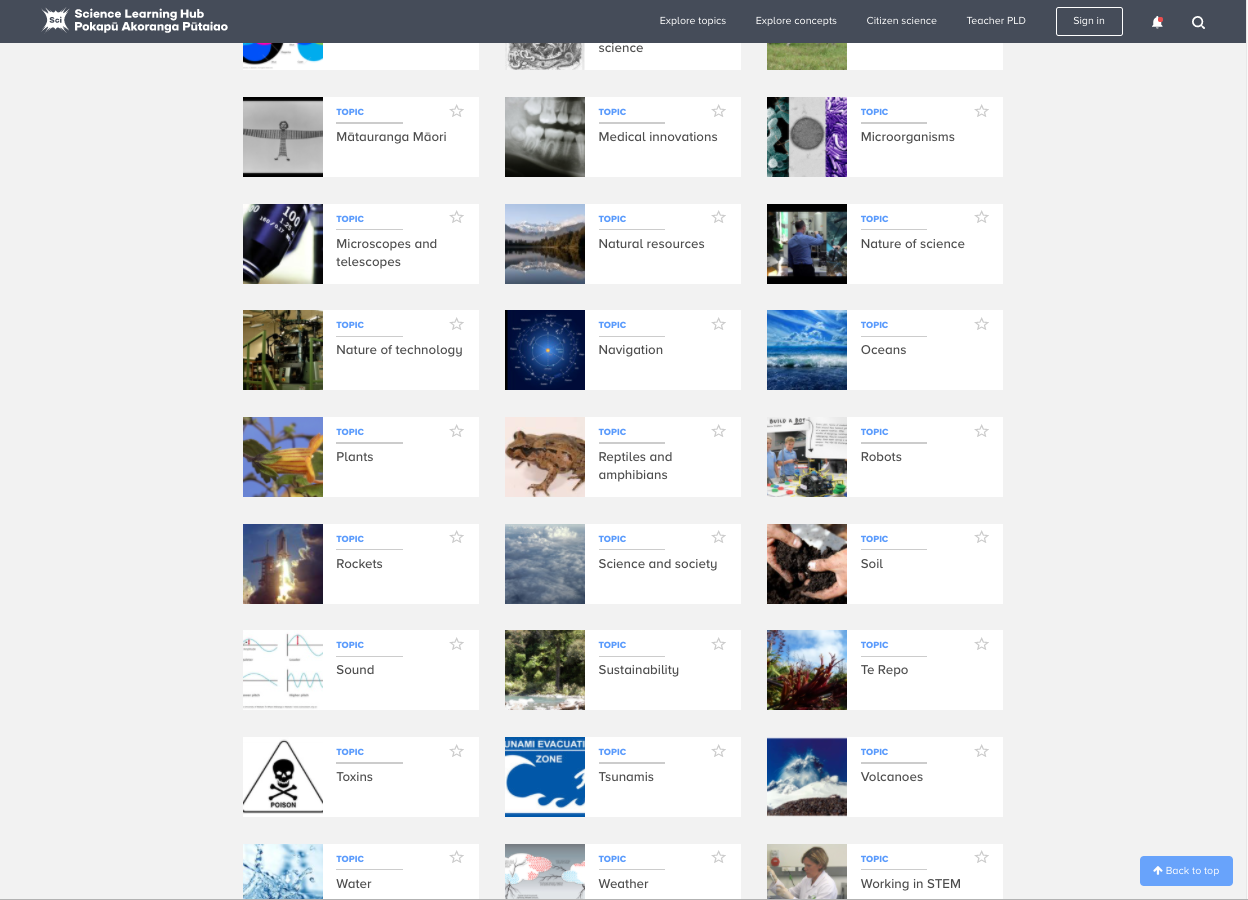 © Copyright. Science Learning Hub – Pokapū Akoranga Pūtaiao The University of Waikato Te Whare Wananga o Waikato.
All Rights Reserved | www.sciencelearn.org.nz. All images are copyrighted. For further information, please refer to enquiries@sciencelearn.org.nz
Finding the resources
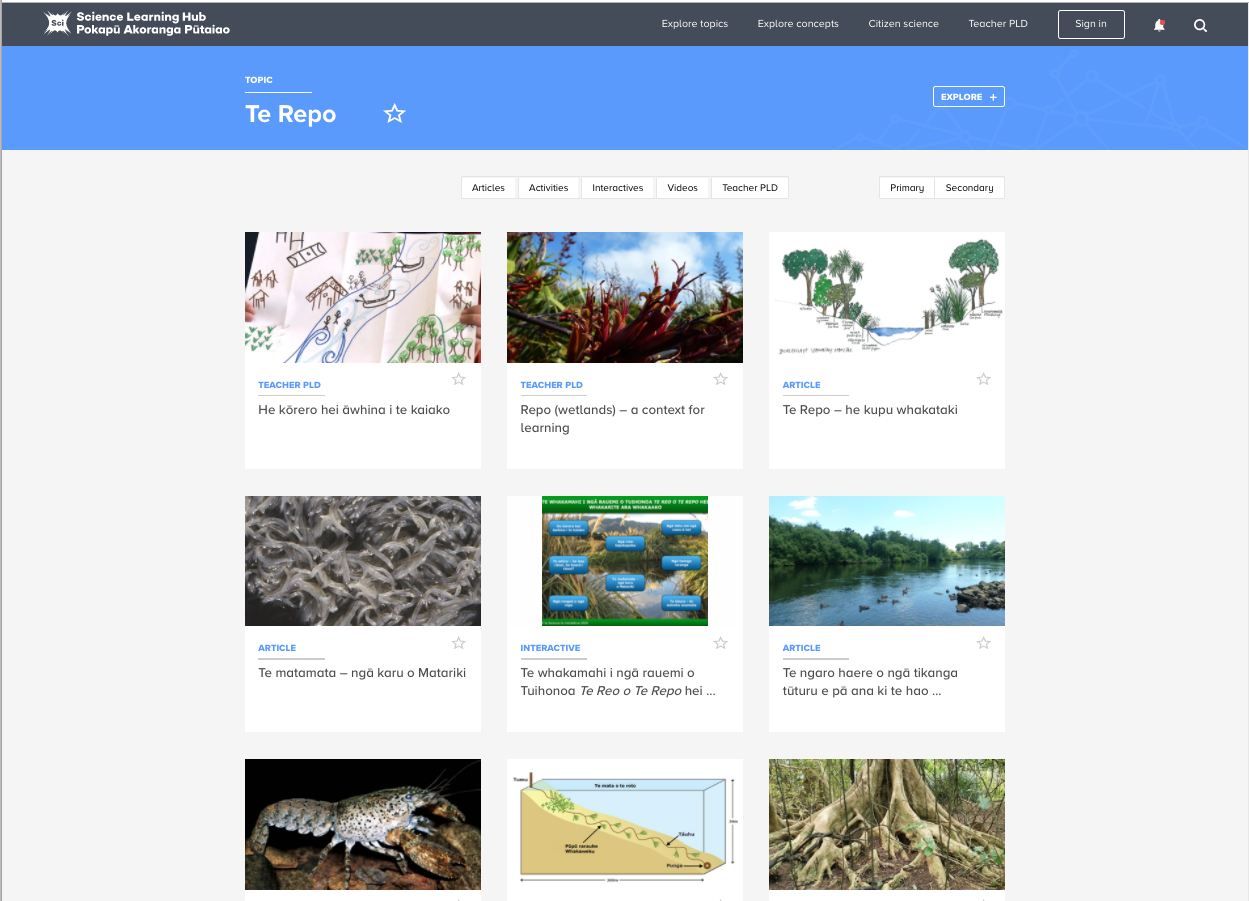 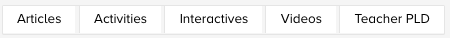 © Copyright. Science Learning Hub – Pokapū Akoranga Pūtaiao The University of Waikato Te Whare Wananga o Waikato.
All Rights Reserved | www.sciencelearn.org.nz. All images are copyrighted. For further information, please refer to enquiries@sciencelearn.org.nz
[Speaker Notes: www.sciencelearn.org.nz/topics/te-repo]
Where to start
He kōrero hei āwhina i te kaiako
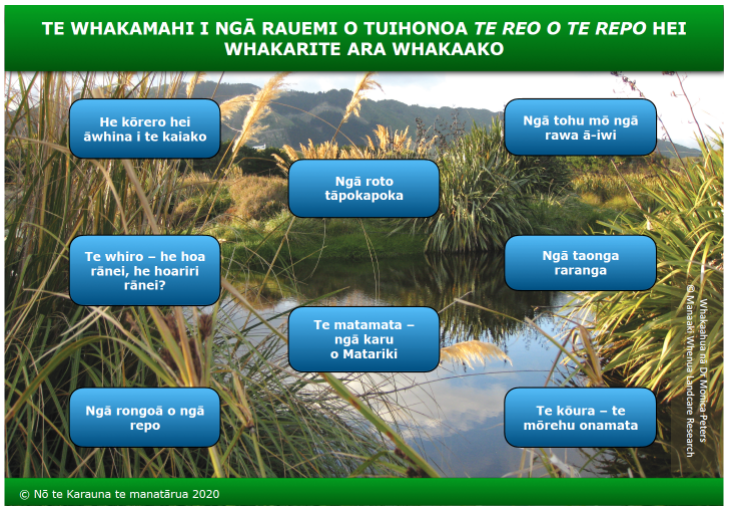 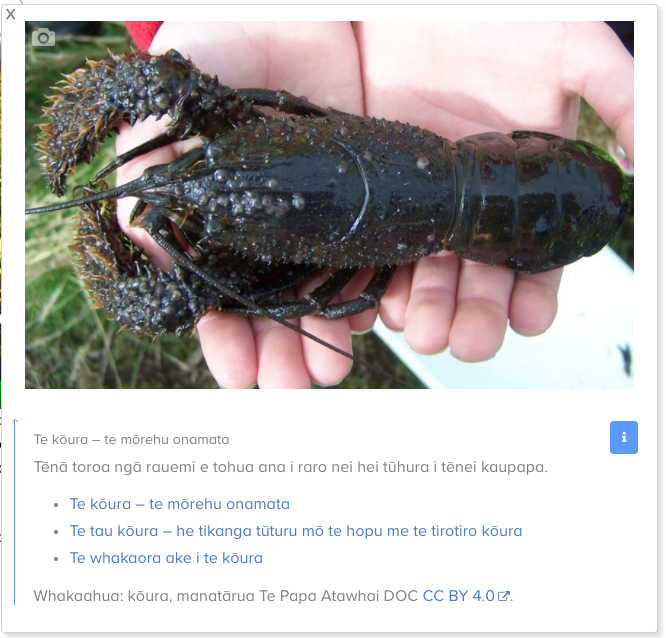 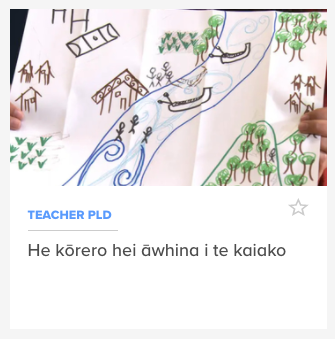 © Copyright. Science Learning Hub – Pokapū Akoranga Pūtaiao The University of Waikato Te Whare Wananga o Waikato.
All Rights Reserved | www.sciencelearn.org.nz. All images are copyrighted. For further information, please refer to enquiries@sciencelearn.org.nz
[Speaker Notes: www.sciencelearn.org.nz/resources/2983-he-korero-hei-awhina-i-te-kaiako
www.sciencelearn.org.nz/image_maps/96-te-whakamahi-i-nga-rauemi-o-tuihonoa-te-reo-o-te-repo-hei-whakarite-ara-whakaako]
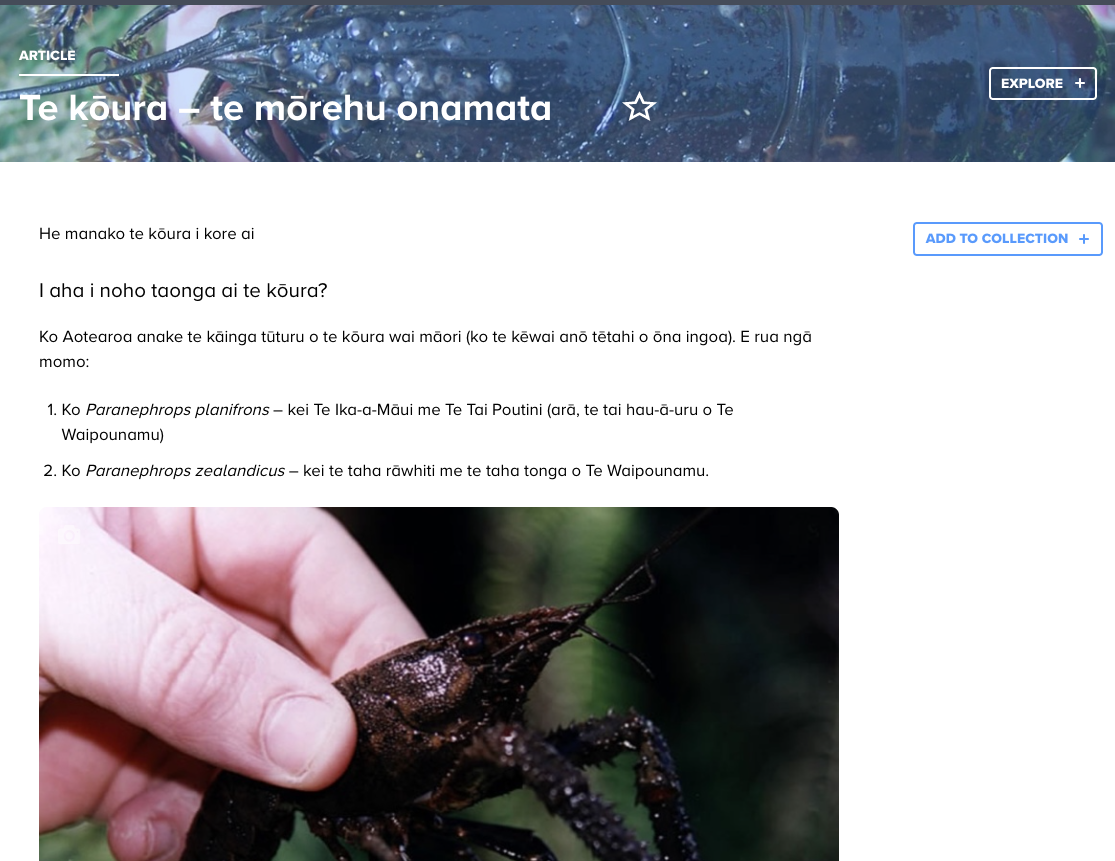 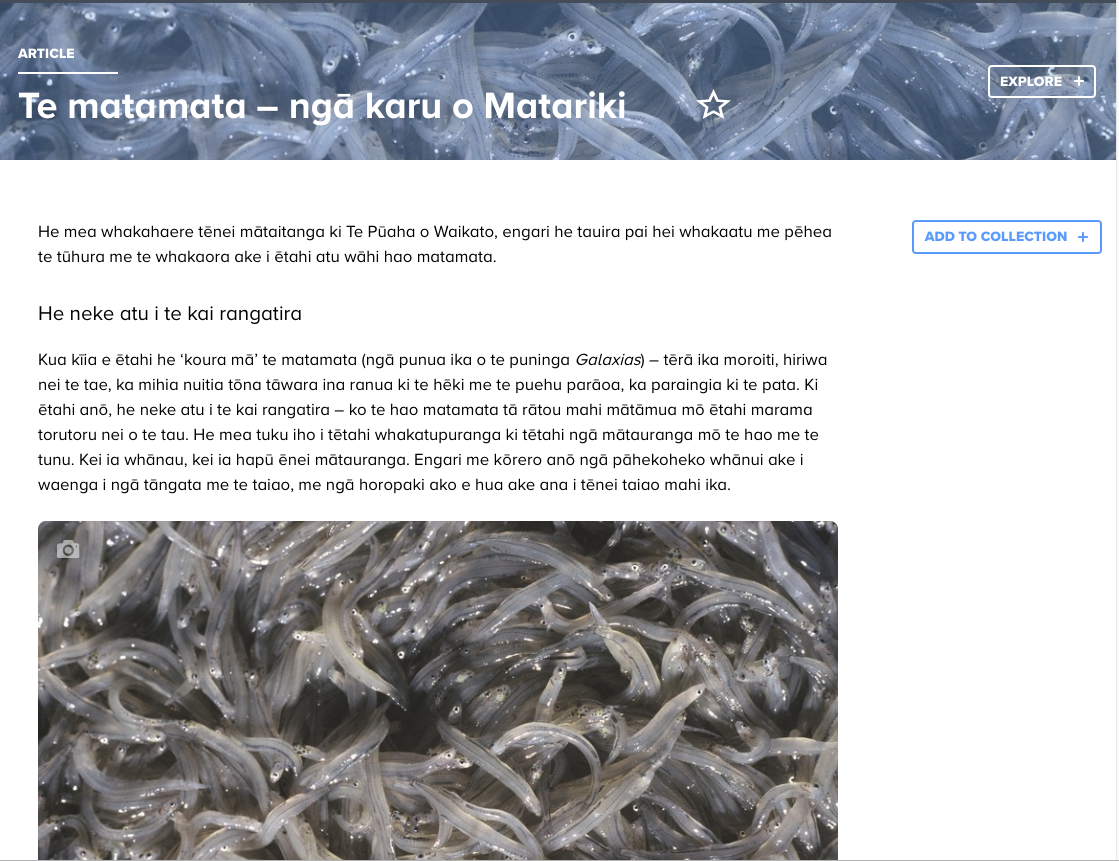 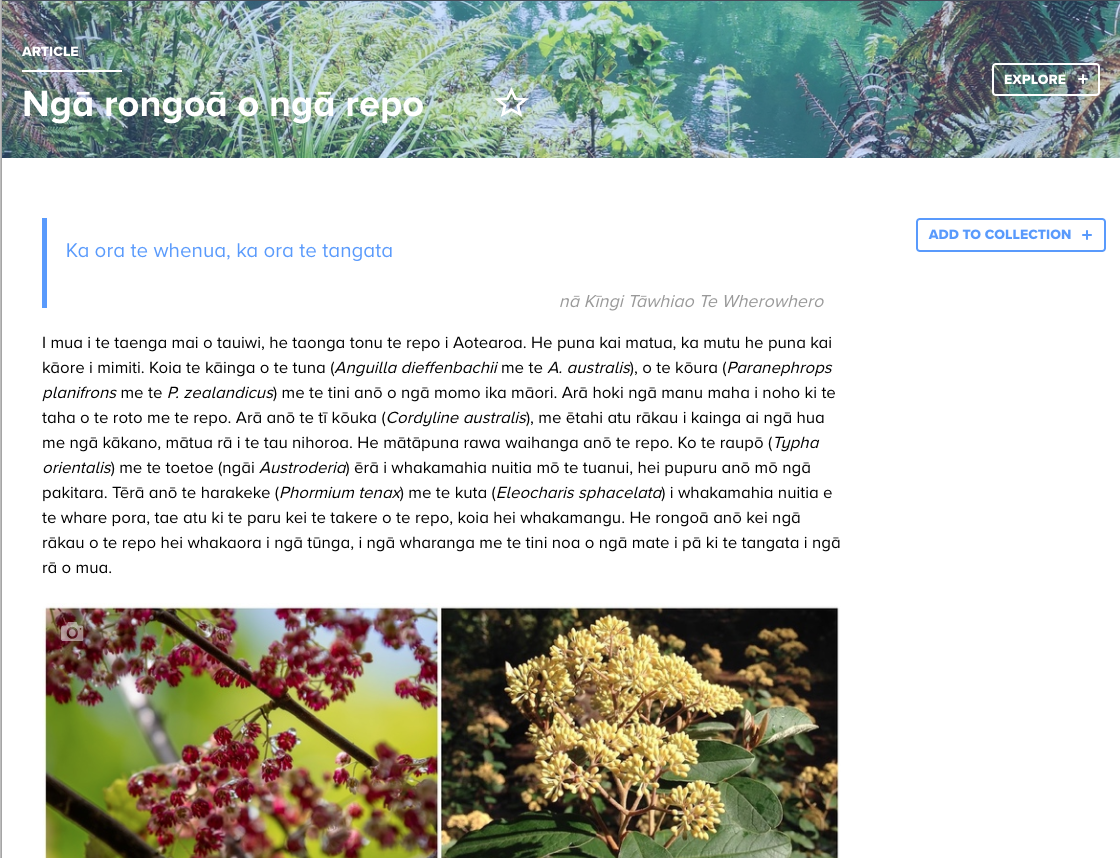 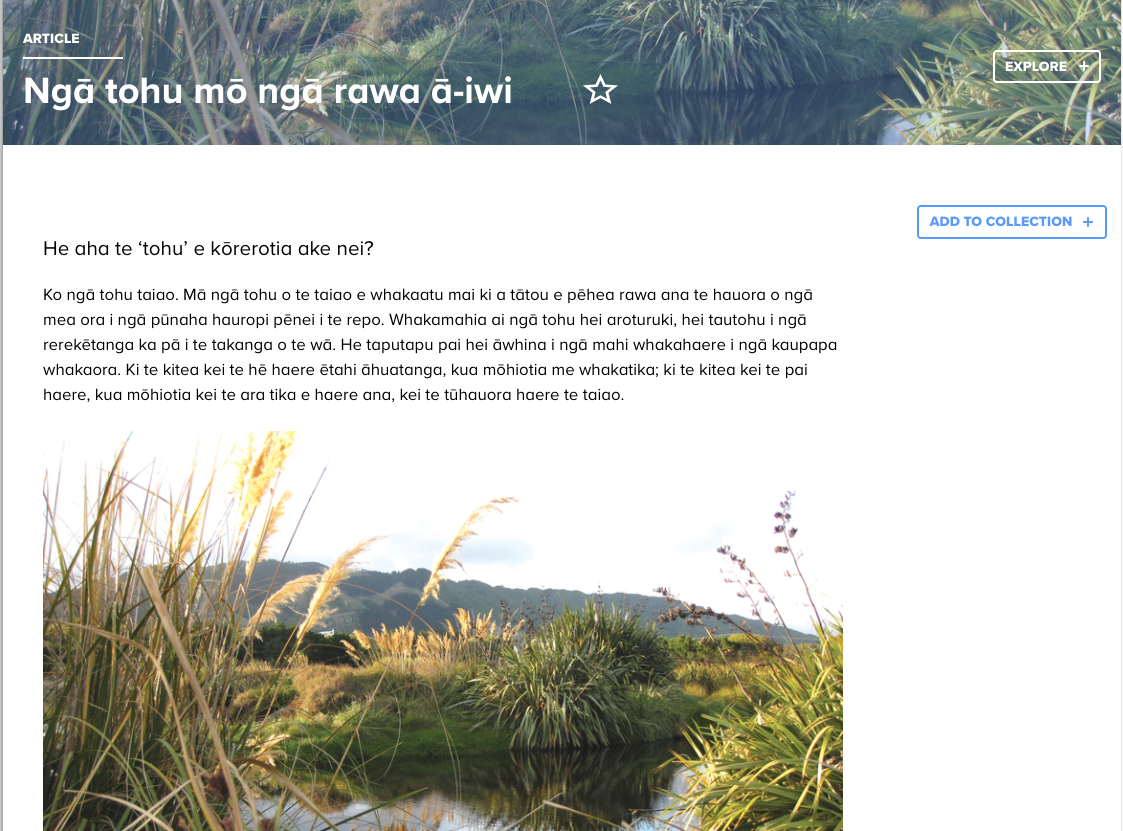 © Copyright. Science Learning Hub – Pokapū Akoranga Pūtaiao The University of Waikato Te Whare Wananga o Waikato.
All Rights Reserved | www.sciencelearn.org.nz. All images are copyrighted. For further information, please refer to enquiries@sciencelearn.org.nz
[Speaker Notes: www.sciencelearn.org.nz/resources/2936-te-koura-te-morehu-onamata]
Where to start
Repo (wetlands) – a context for learning
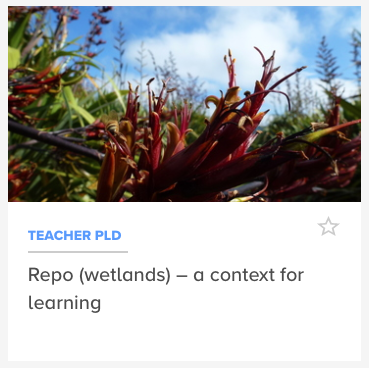 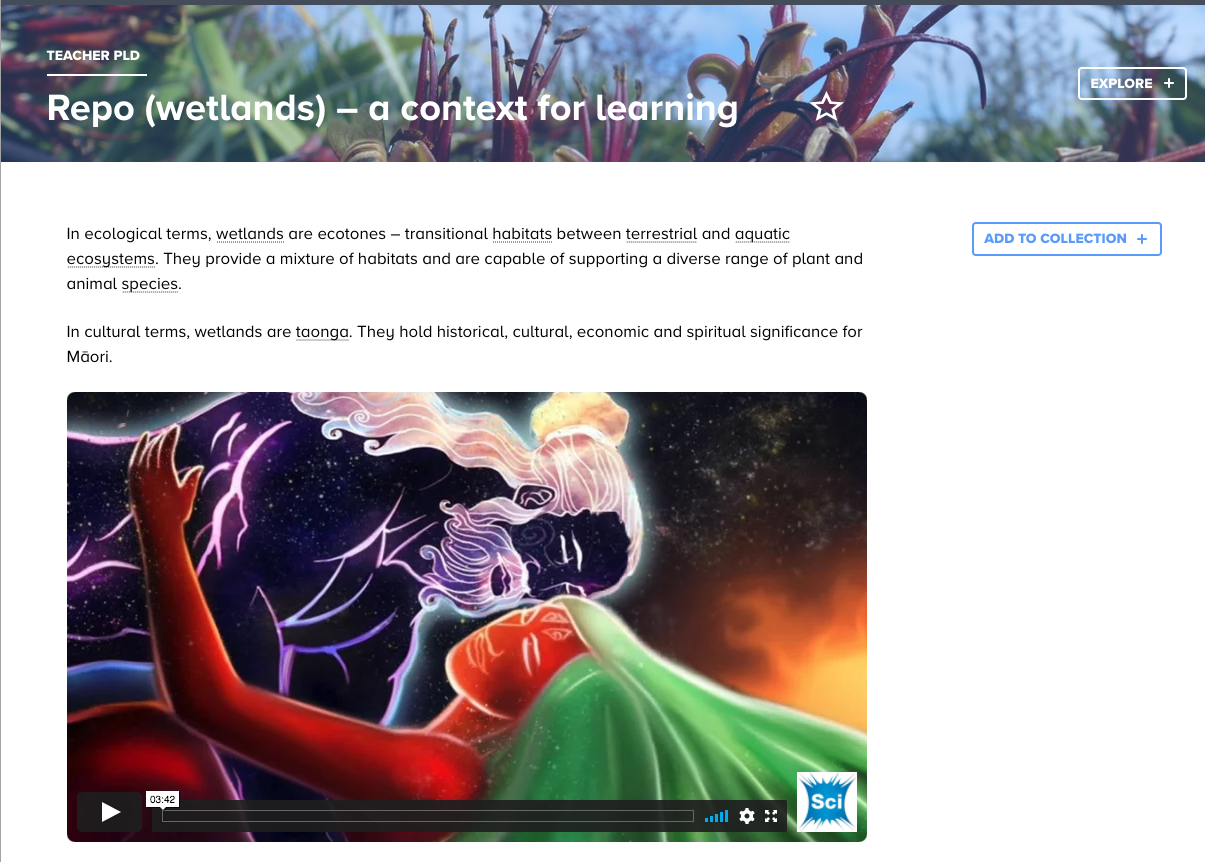 Illustration of Papatūānuku embracing Ranginui, from the graphic novella Te Orokotimatanga o te Ao, story by Rewi Spraggon, and artwork by Munro Te Whata. Courtesy of Kiwa Digital. Downloads available on Appstore for Apple or Google Play for Android.
Video: © Crown Copyright
© Copyright. Science Learning Hub – Pokapū Akoranga Pūtaiao The University of Waikato Te Whare Wananga o Waikato.
All Rights Reserved | www.sciencelearn.org.nz. All images are copyrighted. For further information, please refer to enquiries@sciencelearn.org.nz
[Speaker Notes: www.sciencelearn.org.nz/resources/3001-repo-wetlands-a-context-for-learning]
Where to start
Wetlands – inquiry and action learning process
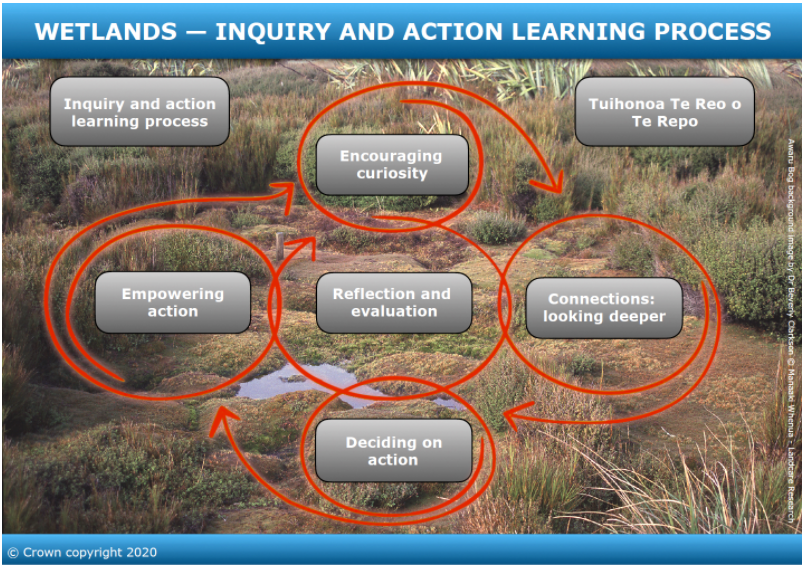 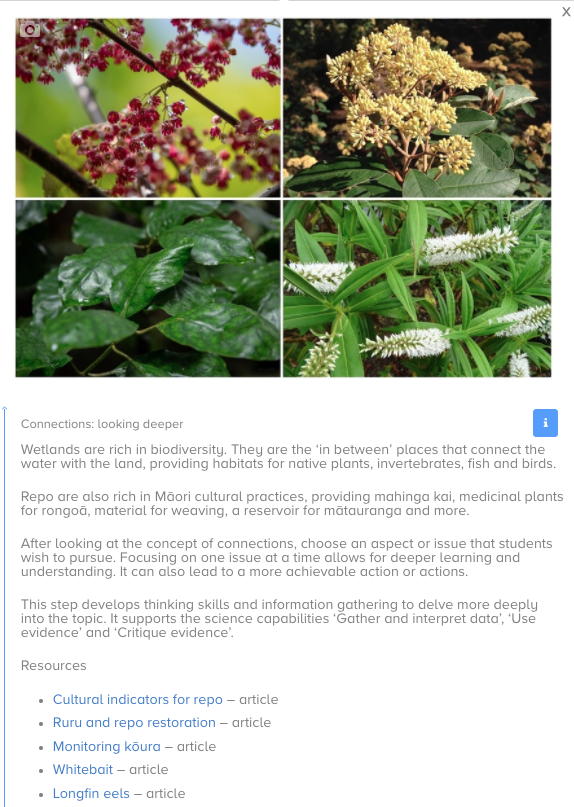 © Copyright. Science Learning Hub – Pokapū Akoranga Pūtaiao The University of Waikato Te Whare Wananga o Waikato.
All Rights Reserved | www.sciencelearn.org.nz. All images are copyrighted. For further information, please refer to enquiries@sciencelearn.org.nz
[Speaker Notes: www.sciencelearn.org.nz/image_maps/98-wetlands-inquiry-and-action-learning-process]
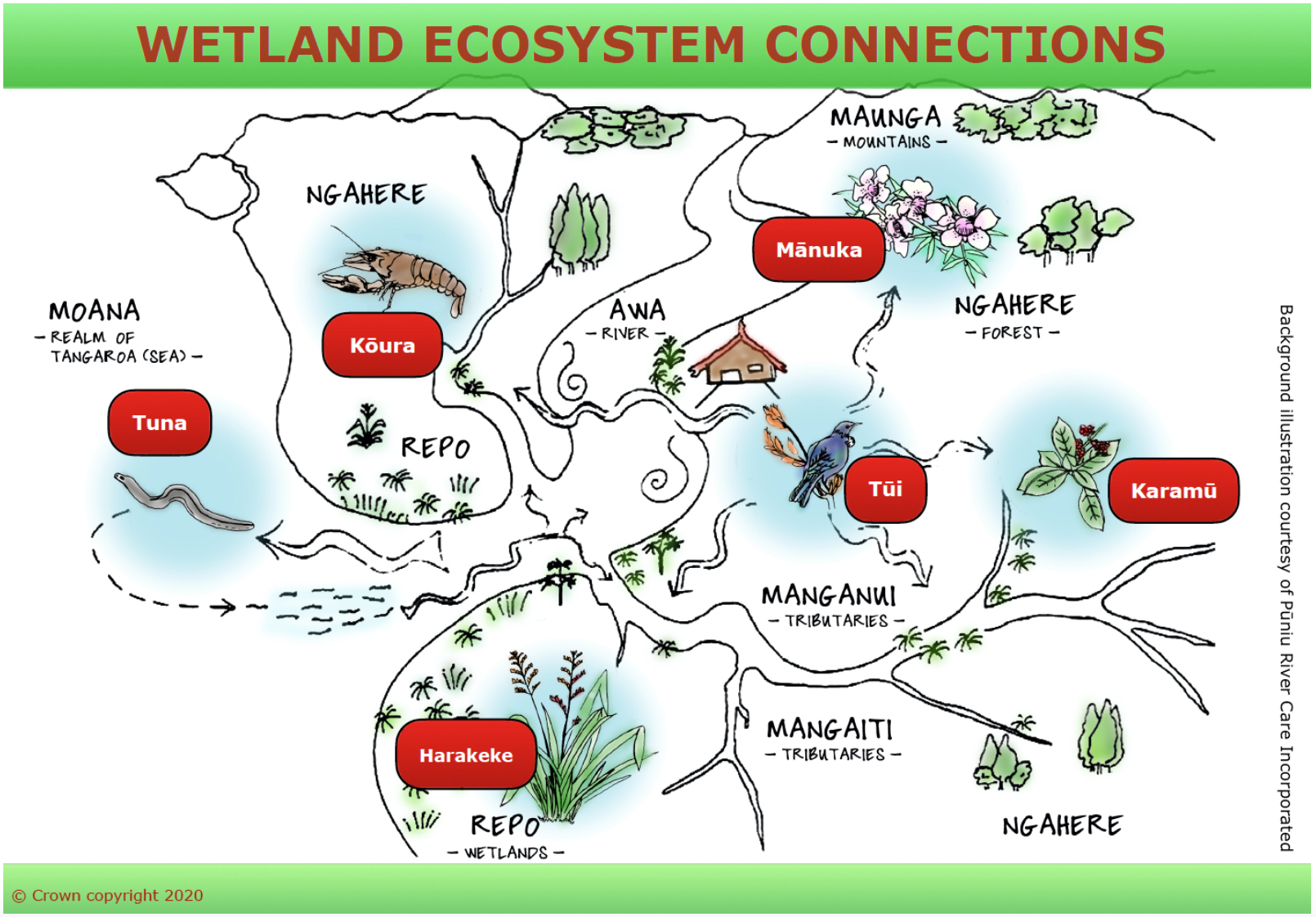 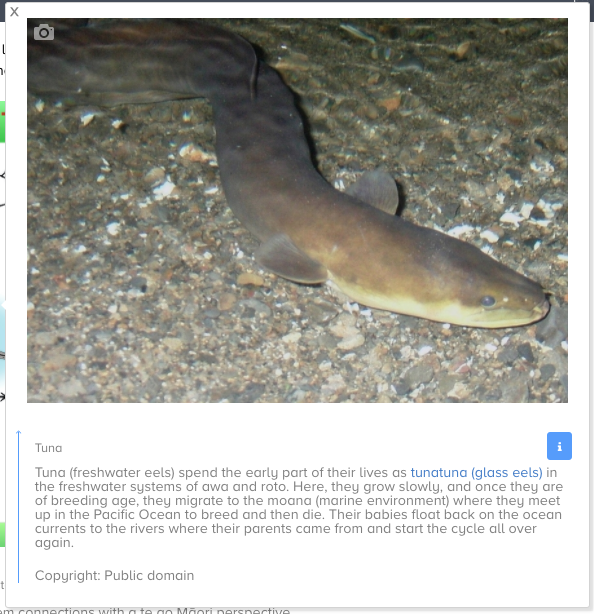 © Copyright. Science Learning Hub – Pokapū Akoranga Pūtaiao The University of Waikato Te Whare Wananga o Waikato.
All Rights Reserved | www.sciencelearn.org.nz. All images are copyrighted. For further information, please refer to enquiries@sciencelearn.org.nz
[Speaker Notes: Q: What other species do you associate with repo?
www.sciencelearn.org.nz/image_maps/97-wetland-ecosystem-connections]
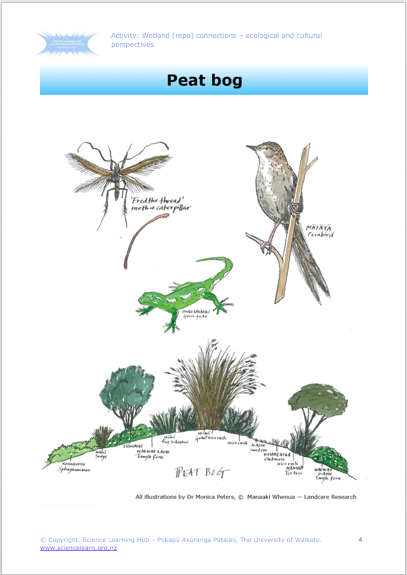 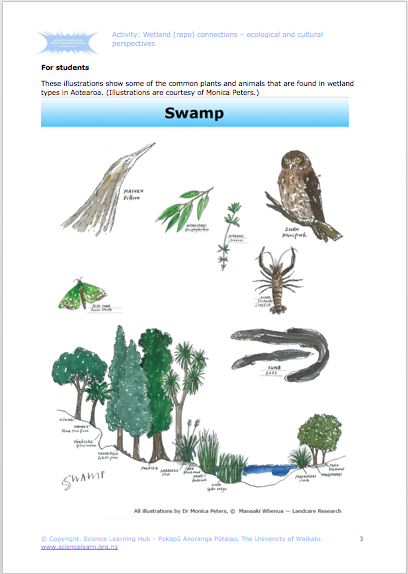 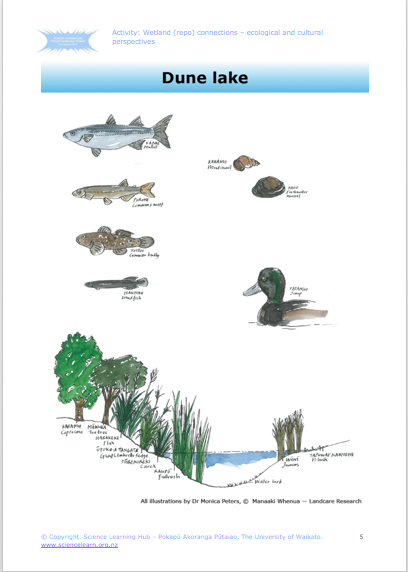 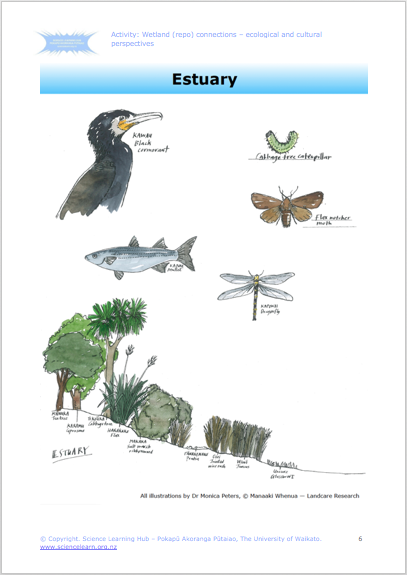 © Copyright. Science Learning Hub – Pokapū Akoranga Pūtaiao The University of Waikato Te Whare Wananga o Waikato.
All Rights Reserved | www.sciencelearn.org.nz. All images are copyrighted. For further information, please refer to enquiries@sciencelearn.org.nz
[Speaker Notes: www.sciencelearn.org.nz/resources/3000-wetland-repo-connections-ecological-and-cultural-perspectives]
Wetland restoration
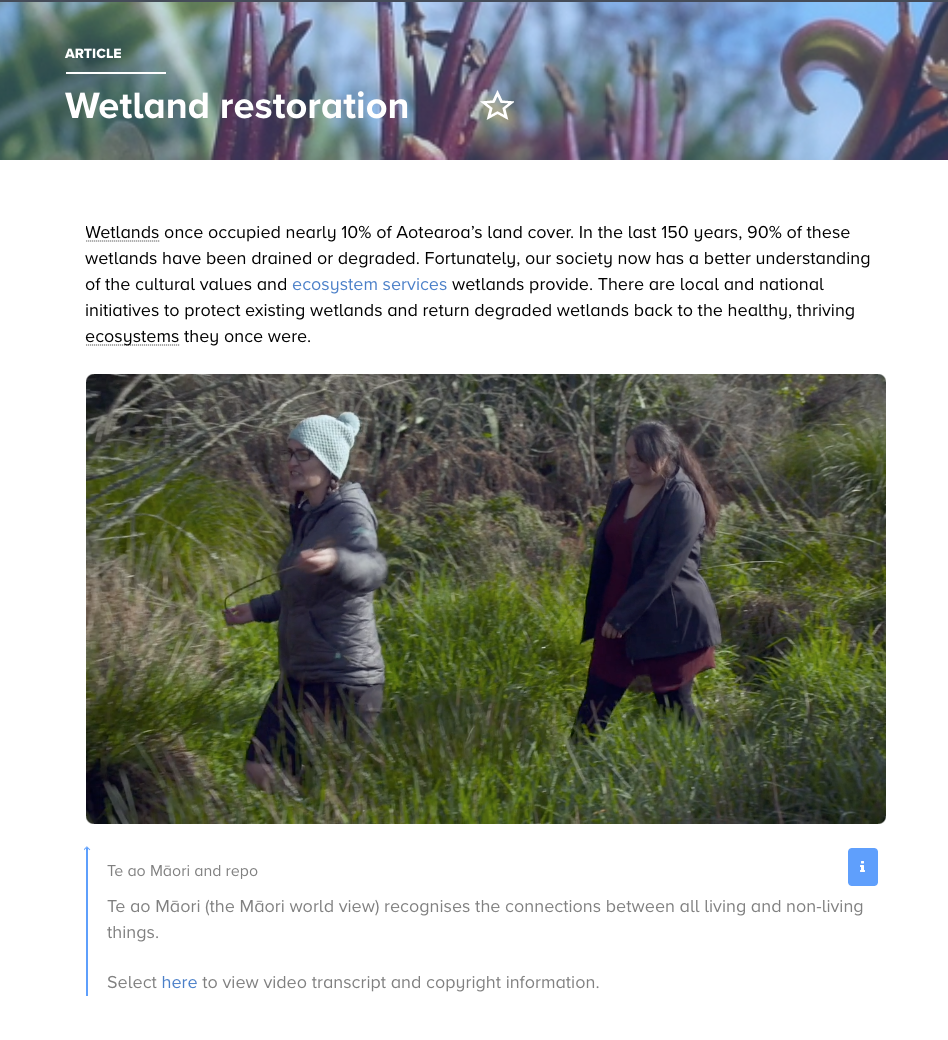 © Copyright. Science Learning Hub – Pokapū Akoranga Pūtaiao The University of Waikato Te Whare Wananga o Waikato.
All Rights Reserved | www.sciencelearn.org.nz. All images are copyrighted. For further information, please refer to enquiries@sciencelearn.org.nz
[Speaker Notes: www.sciencelearn.org.nz/resources/2991-wetland-restoration]
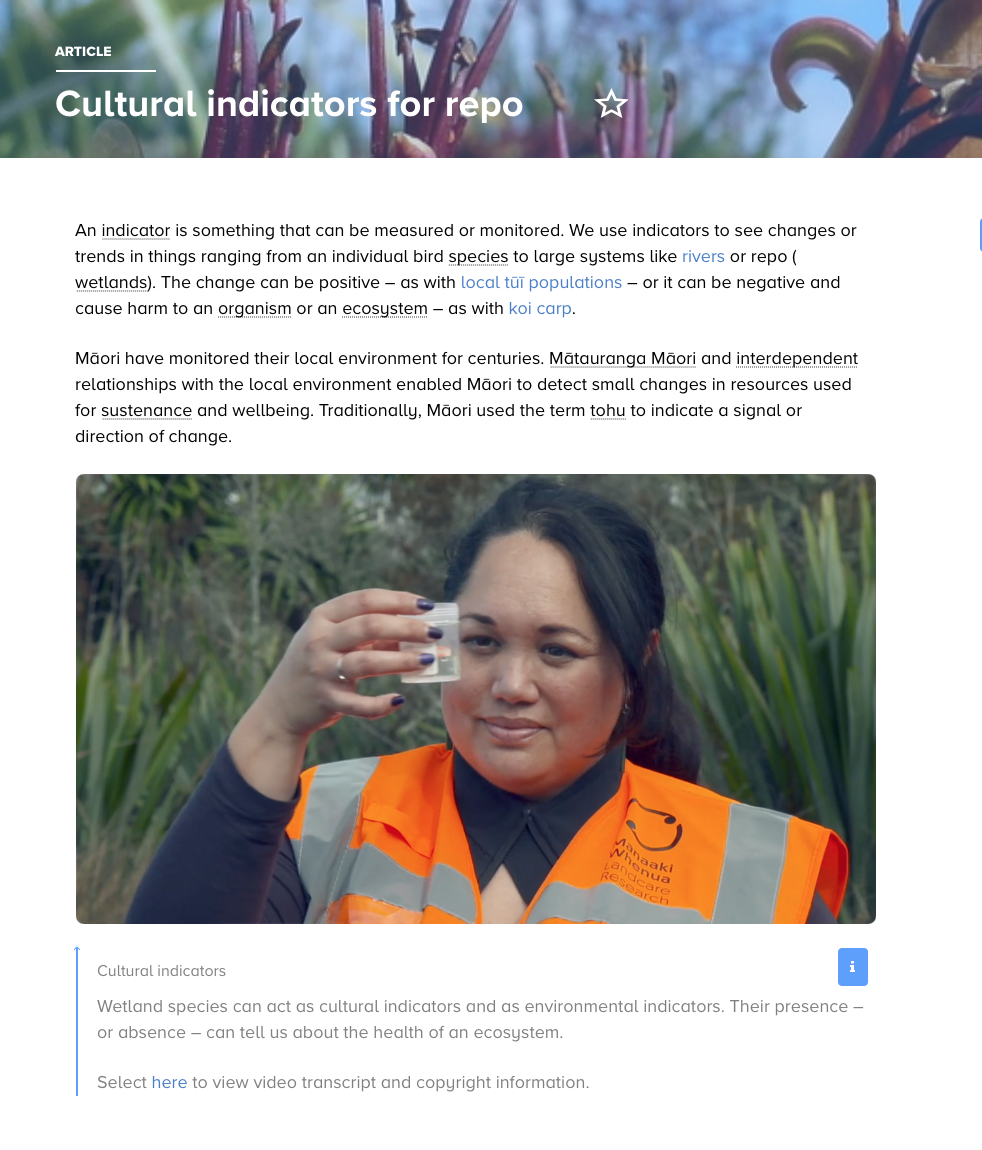 © Copyright. Science Learning Hub – Pokapū Akoranga Pūtaiao The University of Waikato Te Whare Wananga o Waikato.
All Rights Reserved | www.sciencelearn.org.nz. All images are copyrighted. For further information, please refer to enquiries@sciencelearn.org.nz
[Speaker Notes: www.sciencelearn.org.nz/resources/2992-cultural-indicators-for-repo]
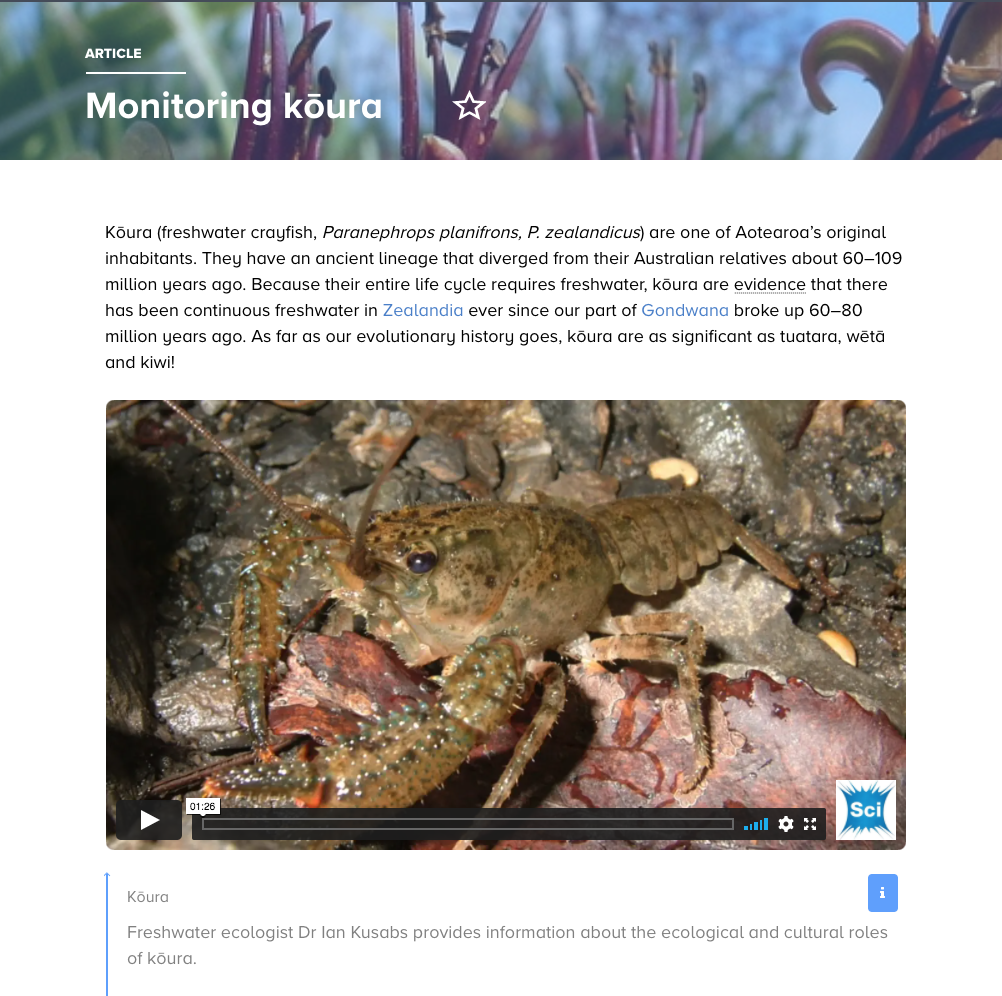 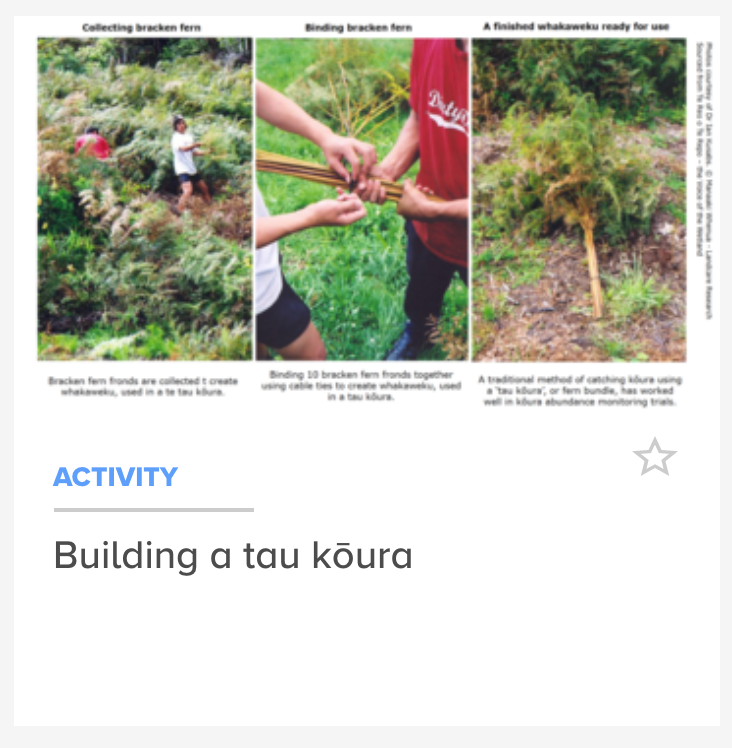 © Copyright. Science Learning Hub – Pokapū Akoranga Pūtaiao The University of Waikato Te Whare Wananga o Waikato.
All Rights Reserved | www.sciencelearn.org.nz. All images are copyrighted. For further information, please refer to enquiries@sciencelearn.org.nz
[Speaker Notes: www.sciencelearn.org.nz/resources/2994-monitoring-koura
www.sciencelearn.org.nz/resources/2999-building-a-tau-koura]
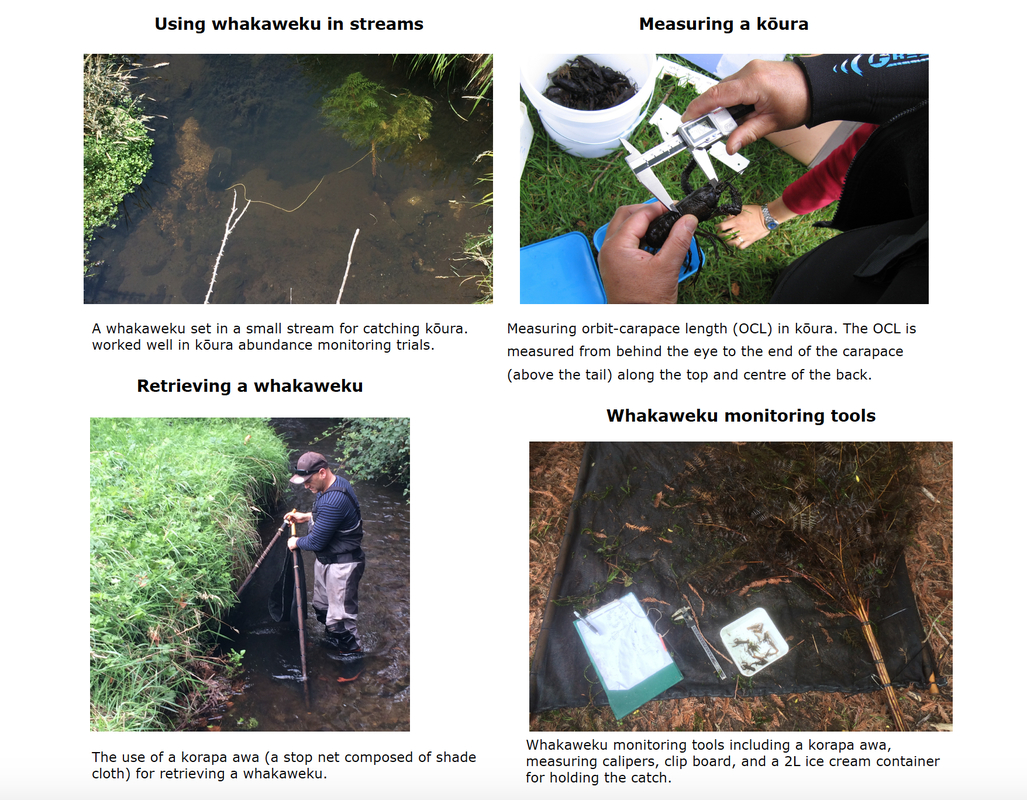 © Dr Ian Kusabs. Nō roto mai i Te Reo o Te Repo – The Voice of the Wetland.
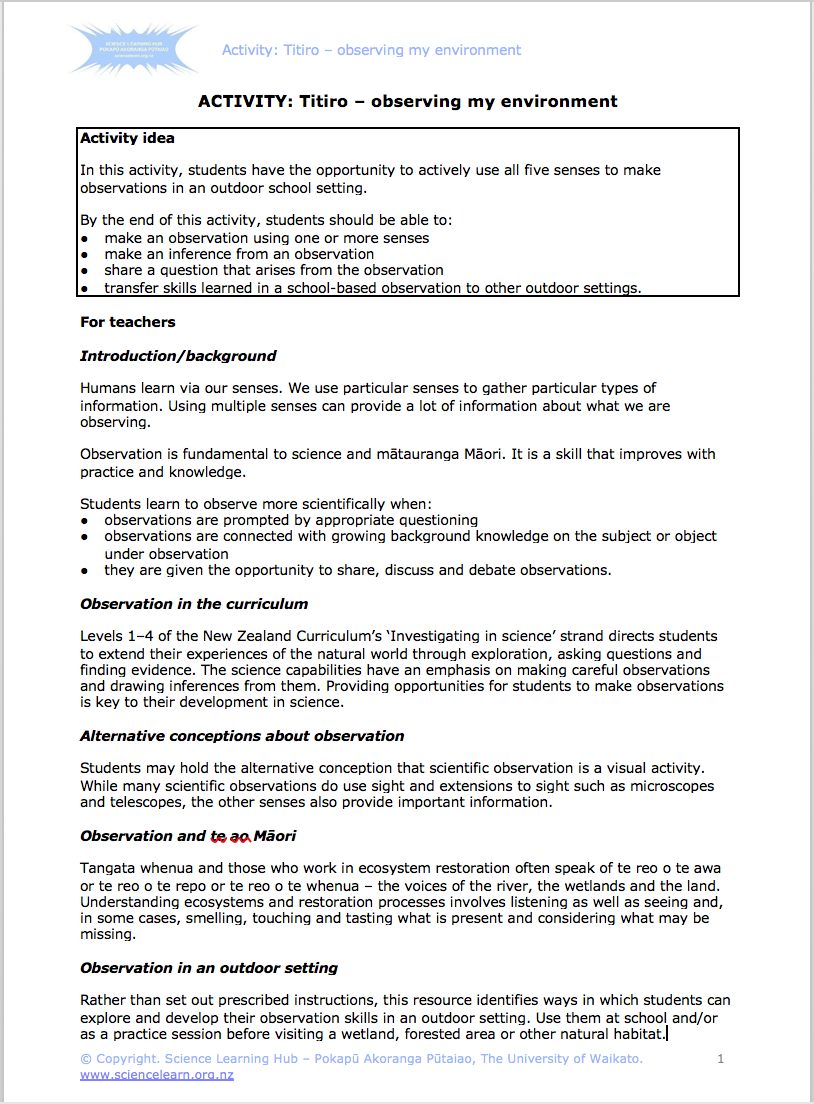 Possibly the most powerful model of inspiration that we can draw from our ancestors is that of careful, purposeful care and observation. Through approaches informed by time-honoured holistic observations, and enhanced by technological advancements, our fluency in the reo of the awa can be renewed
Tina Ngata, Ngāti Porou, on the whakapapa of life-giving freshwater
© Copyright. Science Learning Hub – Pokapū Akoranga Pūtaiao The University of Waikato Te Whare Wananga o Waikato.
All Rights Reserved | www.sciencelearn.org.nz. All images are copyrighted. For further information, please refer to enquiries@sciencelearn.org.nz
[Speaker Notes: www.sciencelearn.org.nz/resources/2997-titiro-observing-my-environment]
Thanks – want to learn more?
Keep in touch
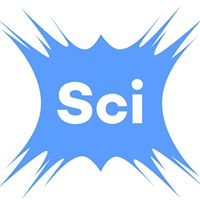 Email us on enquiries@sciencelearn.org.nz 

https://twitter.com/NZScienceLearn

www.facebook.com/nzsciencelearn
 
https://nz.pinterest.com/nzsciencelearn

www.instagram.com/sciencelearninghubnz
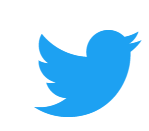 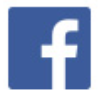 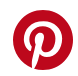 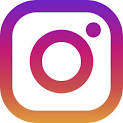 Join us in our discussion channel on Slack (http://slh-talk.slack.com).  
(Any problems accessing Slack, please contact us via our enquiries email, enquiries@sciencelearn.org.nz.)
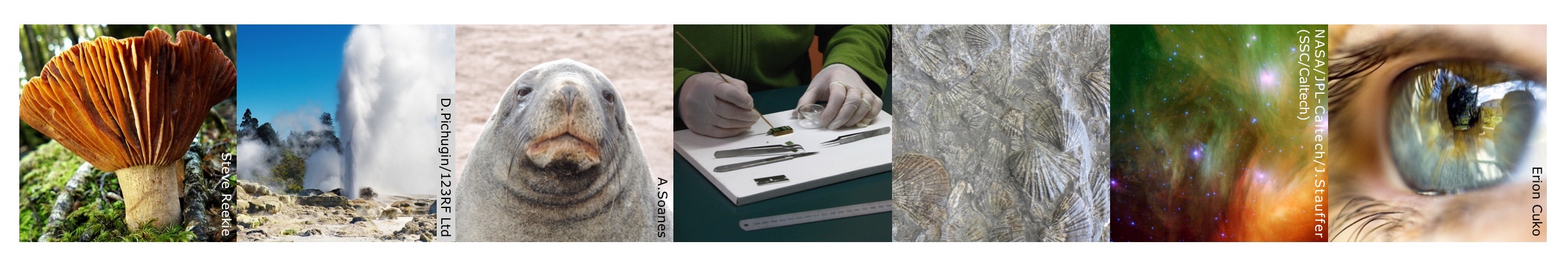 © Copyright. Science Learning Hub – Pokapū Akoranga Pūtaiao The University of Waikato Te Whare Wananga o Waikato.
All Rights Reserved | www.sciencelearn.org.nz. All images are copyrighted. For further information, please refer to enquiries@sciencelearn.org.nz
[Speaker Notes: Collection: Te repo / wetlands – collection]